Муниципальное казенное учреждение культуры
«Кингисеппская центральная городская библиотека»
Городская детская библиотека №4
Презентация 
по рассказу Нины Павловой
«Земляничка»
Кингисепп, 2017
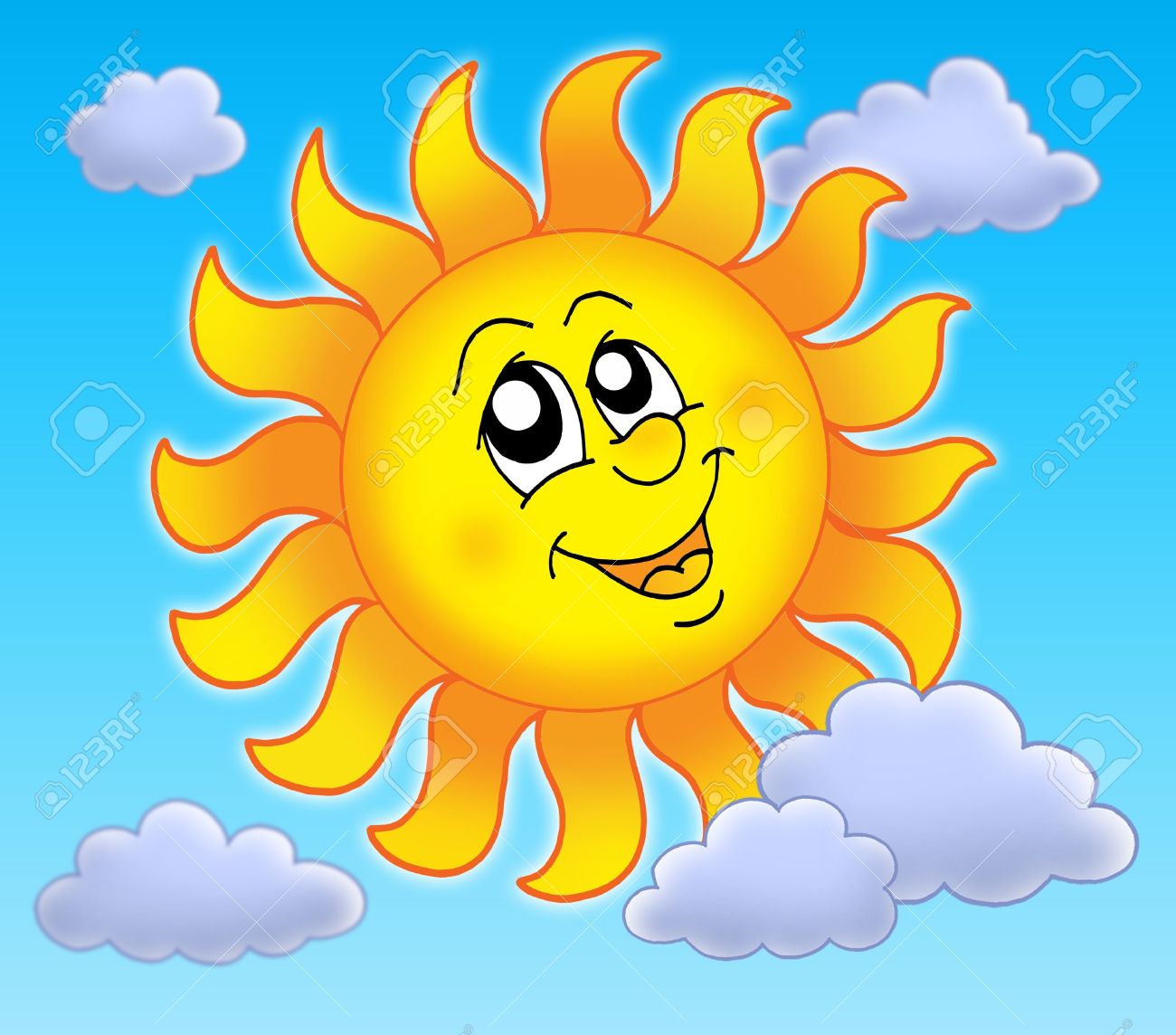 Светит солнышко.
На поляне созрела ягодка земляничка.
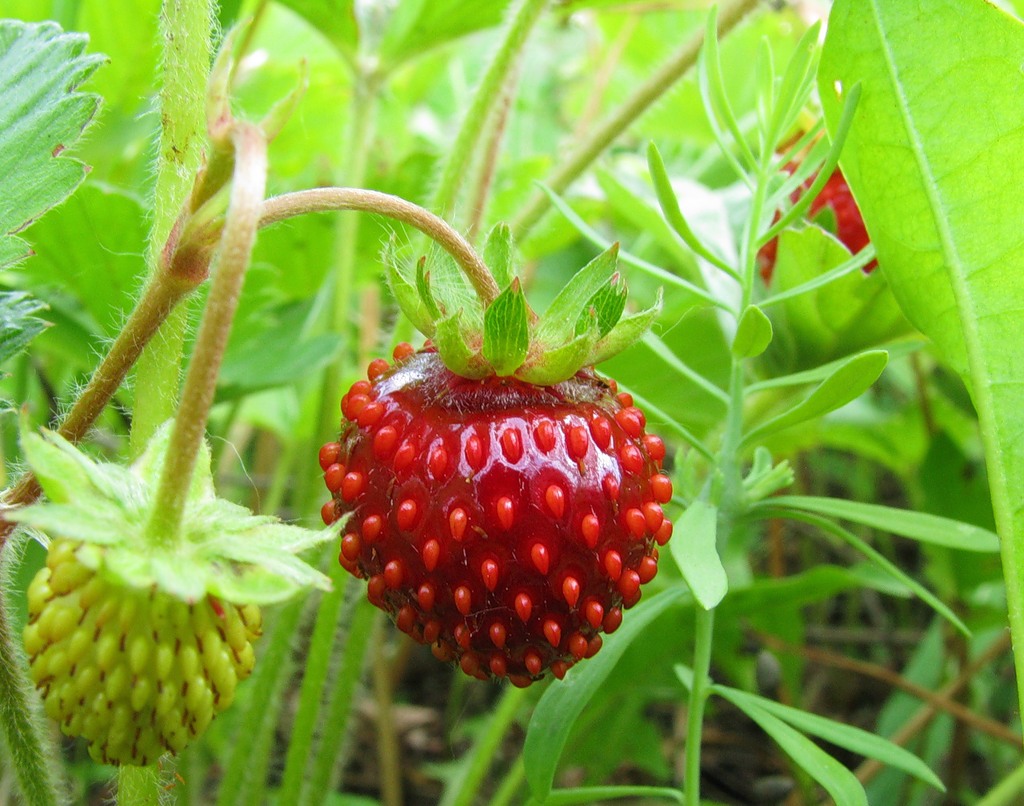 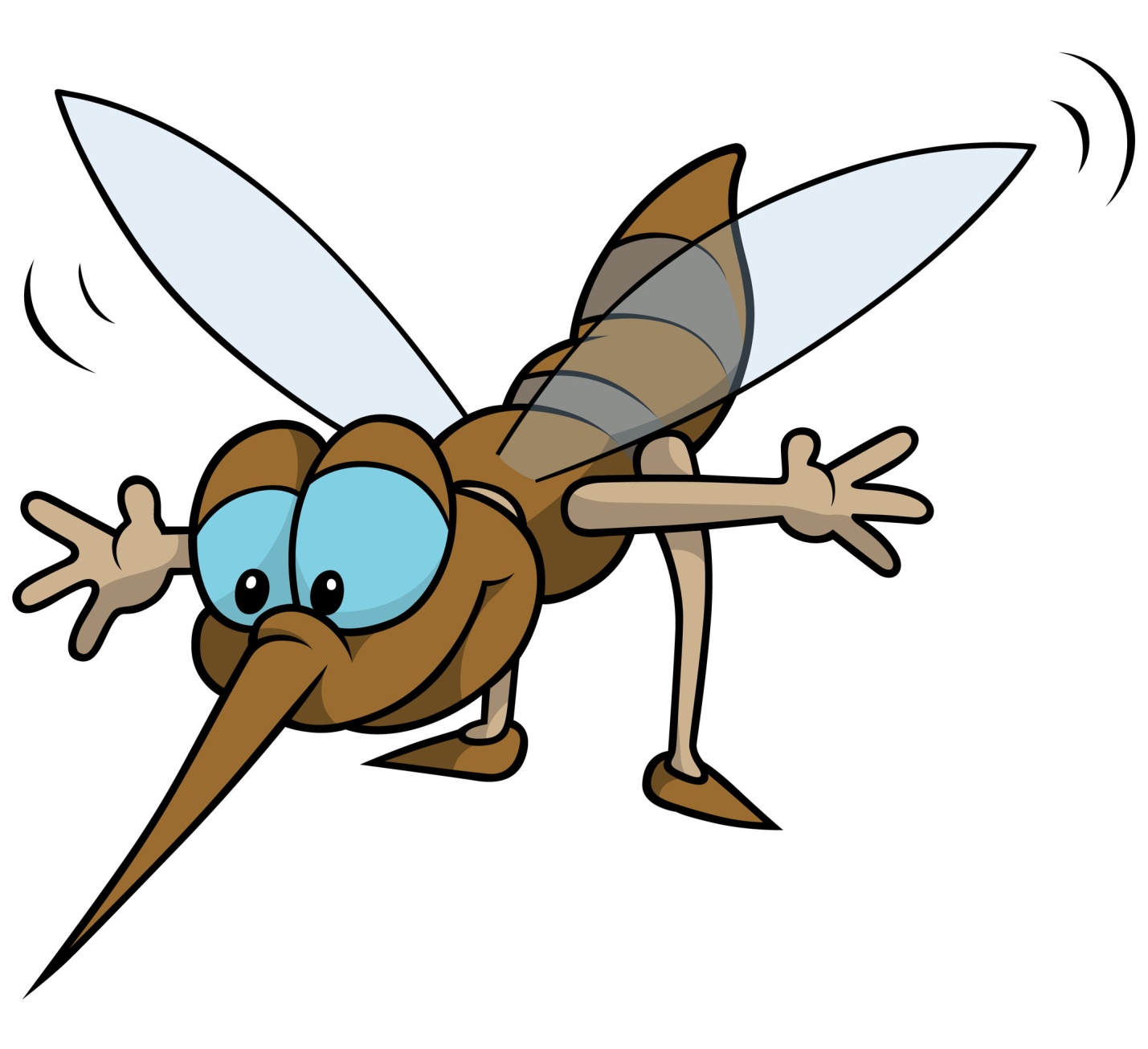 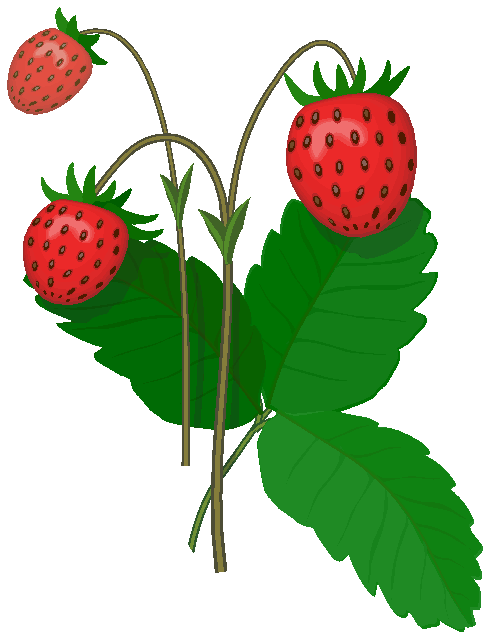 Увидел её комар и запищал: 
— Ягодка созрела: 
красная, душистая!
Услышала комара птичка, полетела на поляну. 
Хочет съесть земляничку.
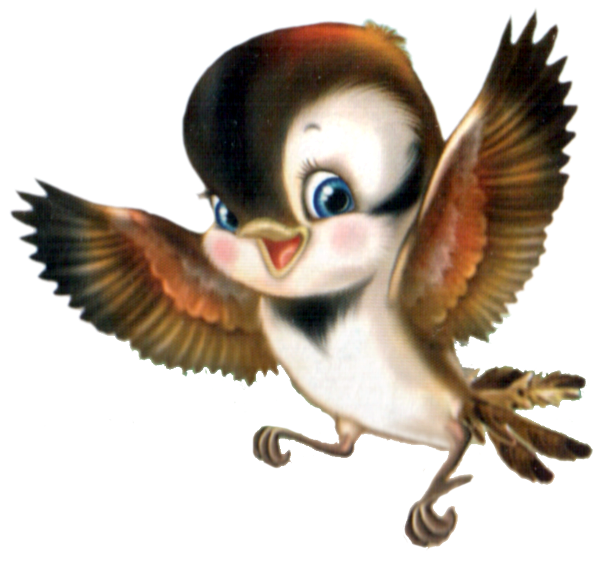 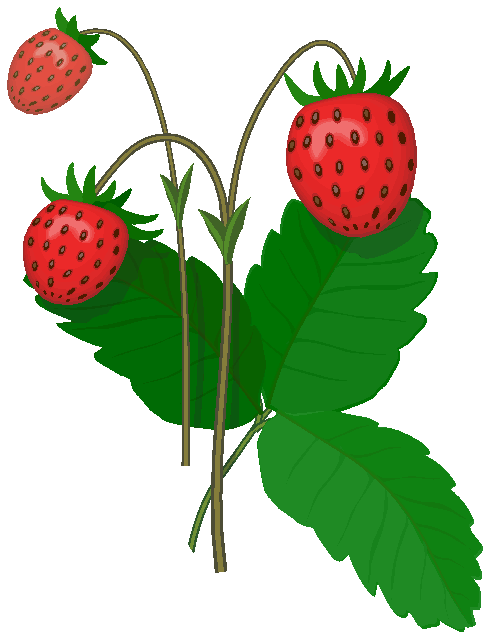 Услышала комара мышка, побежала на поляну. 
Хочет съесть земляничку.
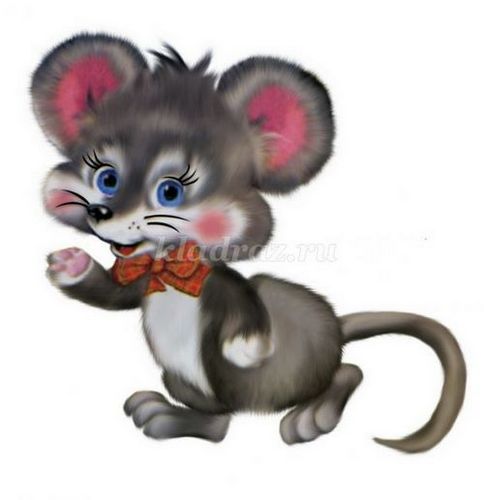 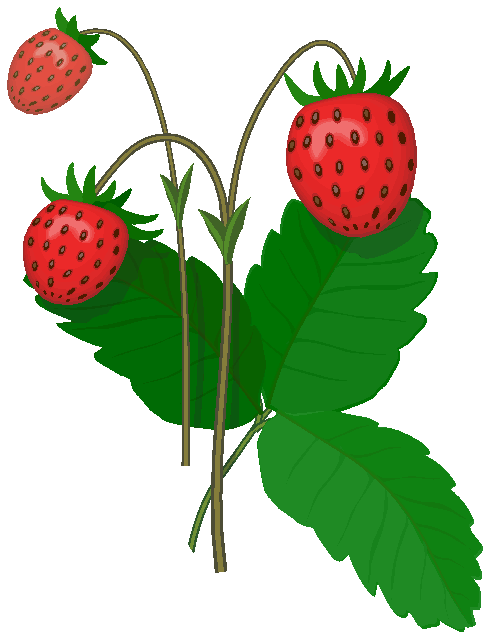 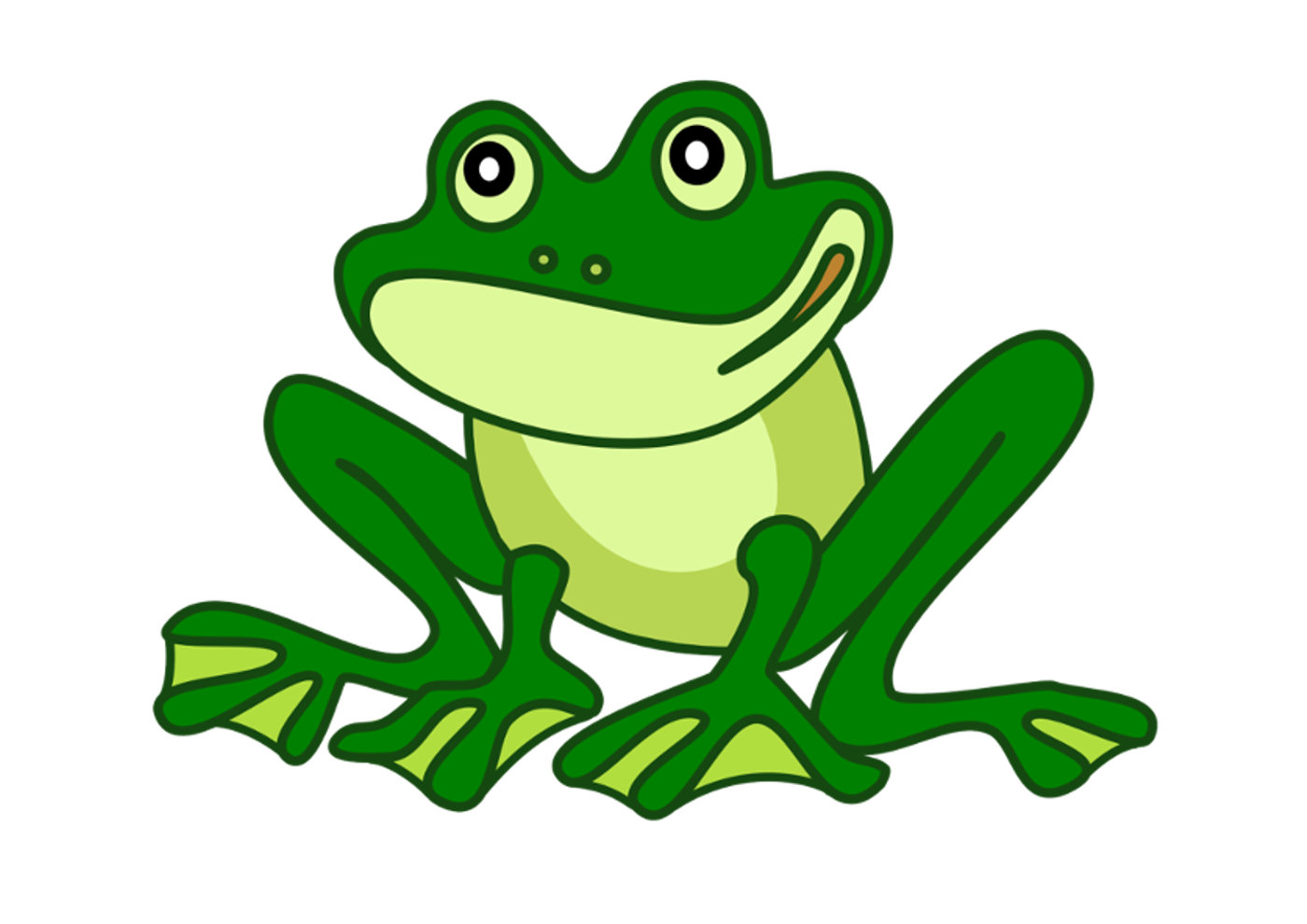 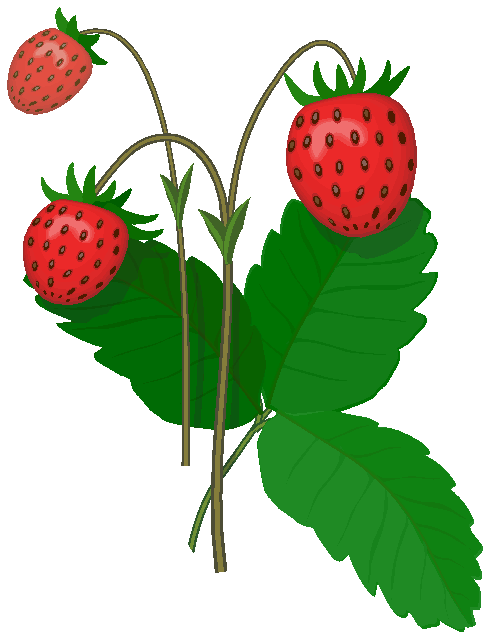 Услышала комара лягушка, поскакала на поляну. 
Хочет съесть земляничку.
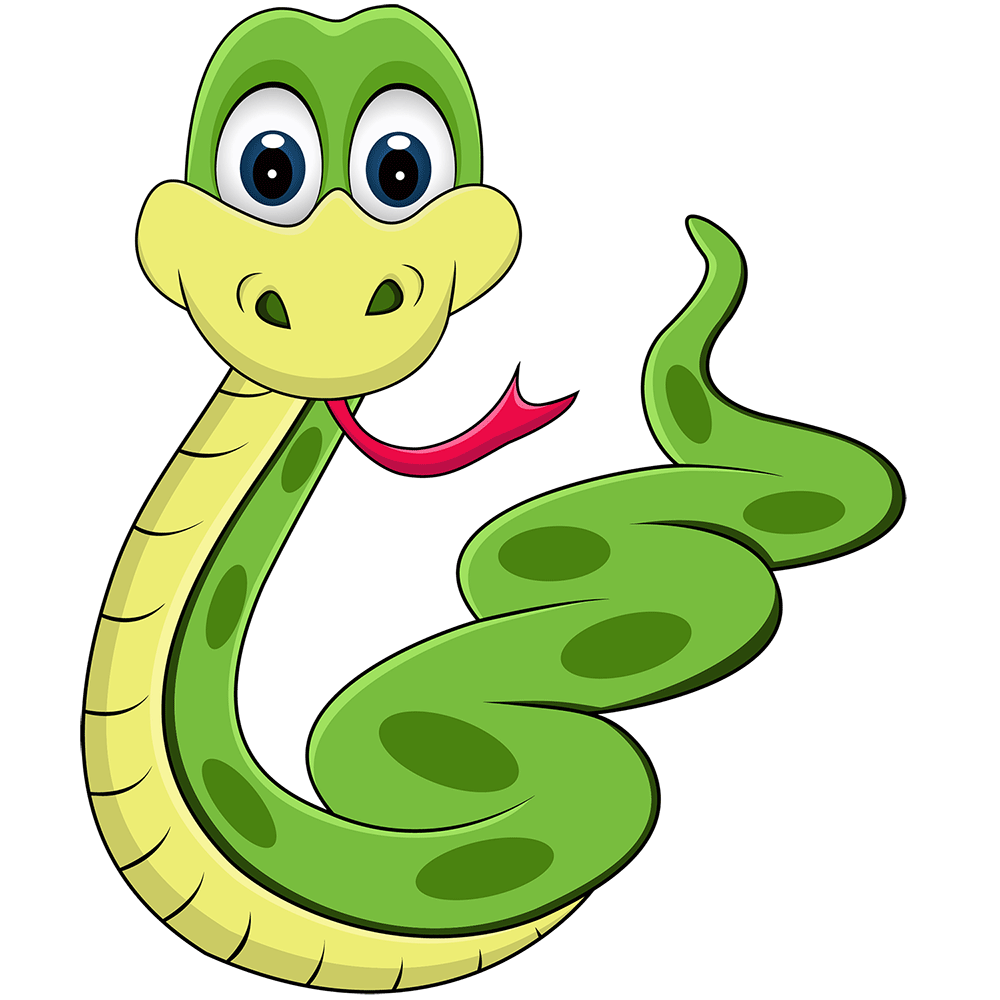 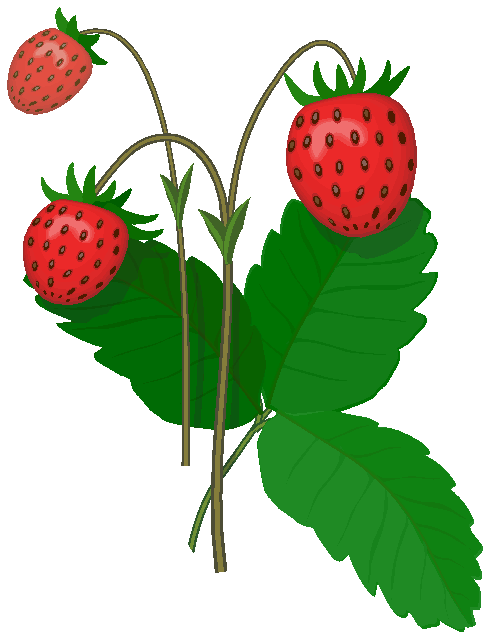 Услышала комара змея, поползла на поляну. 
Хочет съесть земляничку.
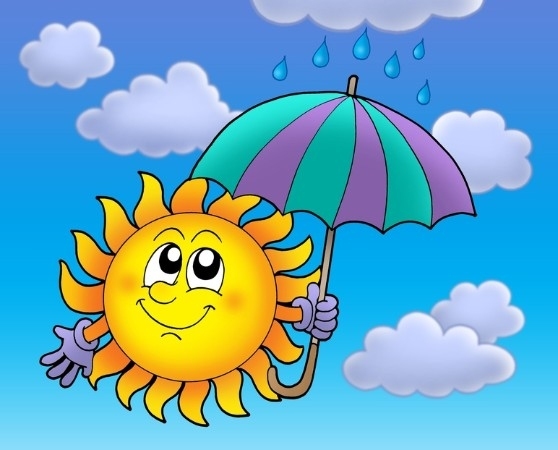 Набежала на солнышко туча.
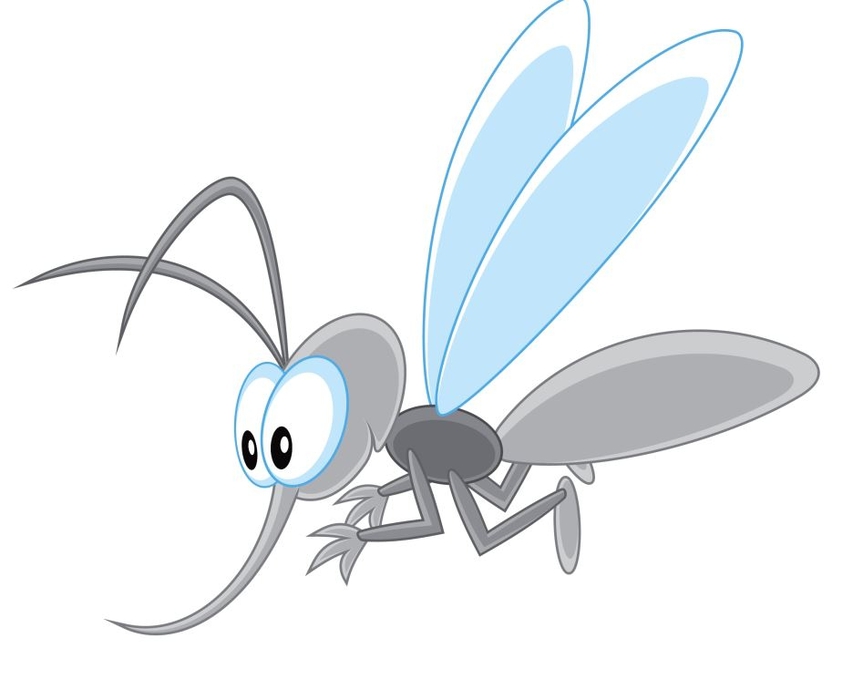 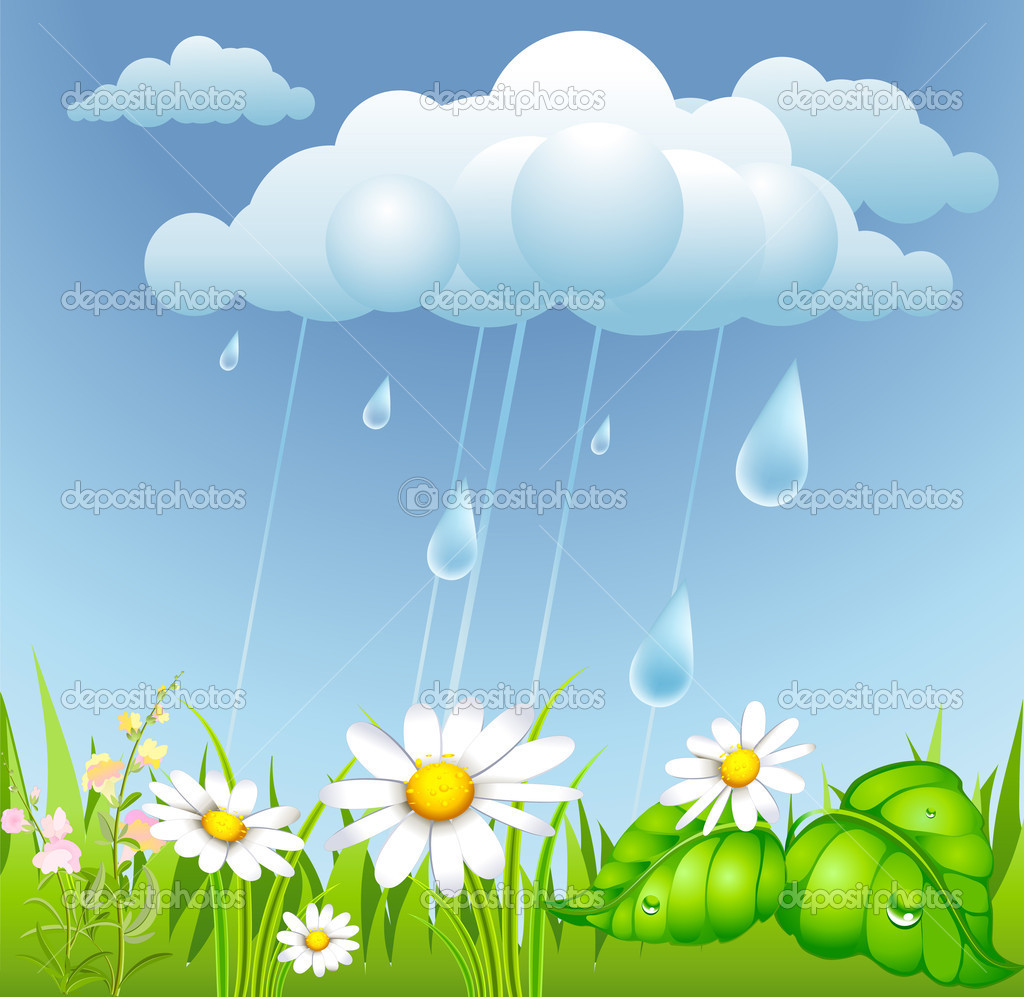 Увидел её комар и запищал:— Дождь пойдёт: мокрый, холодный!
Услышала комара птичка — скорей на дерево.
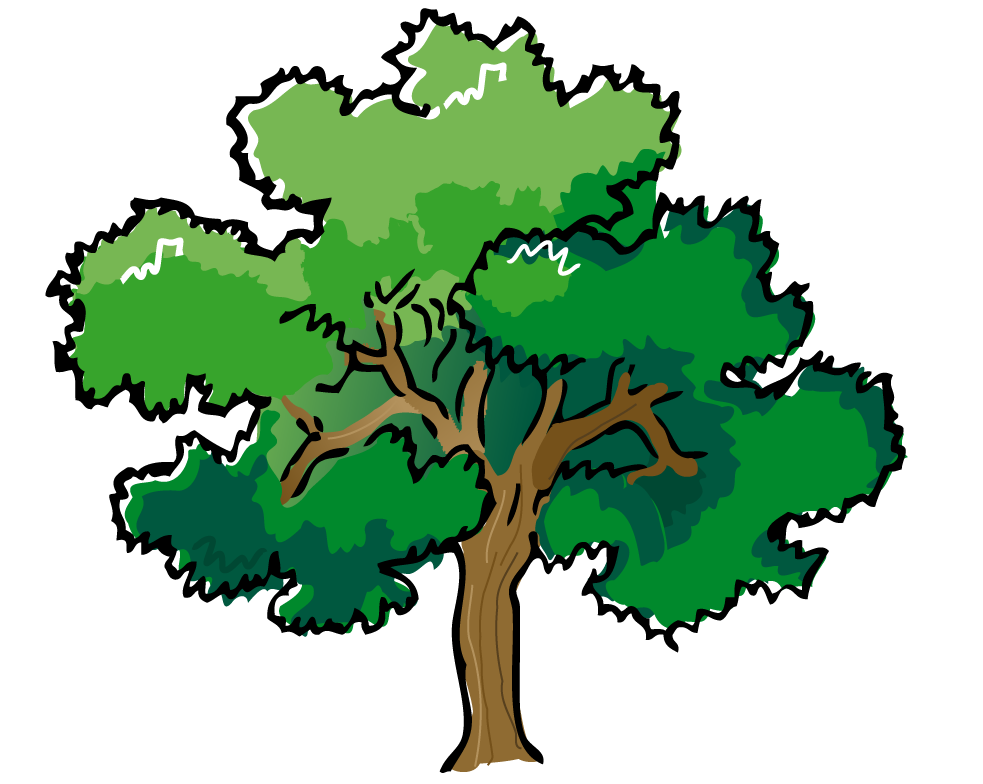 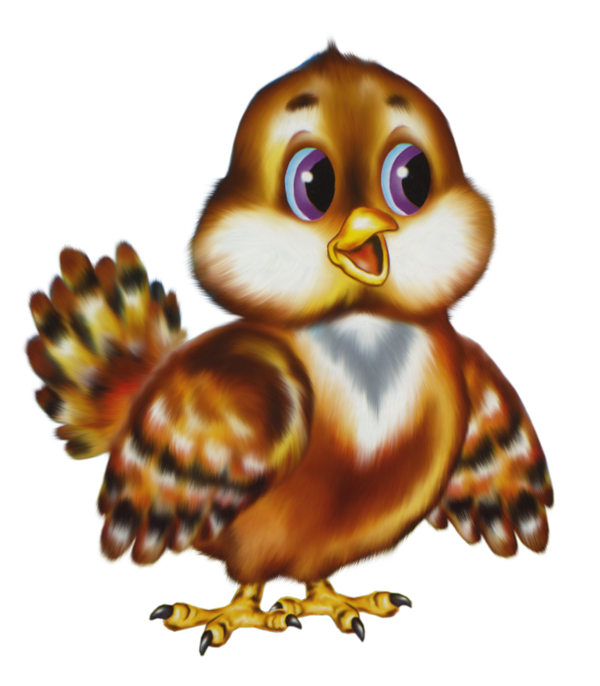 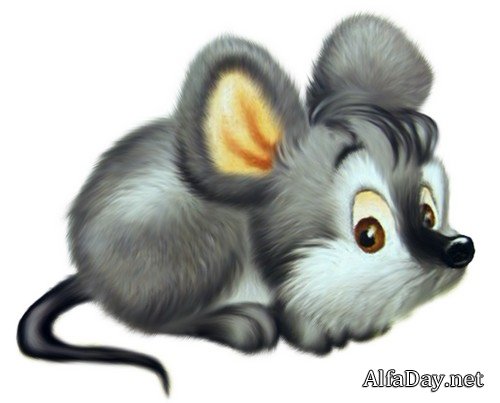 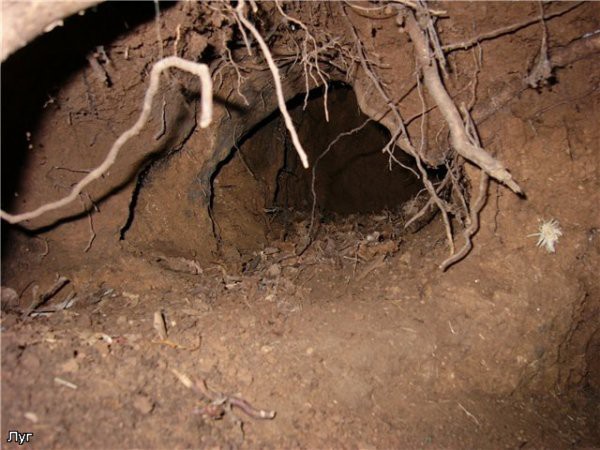 Услышала комара мышка – скорее в норку.
Услышала комара лягушка — скорей под листок.
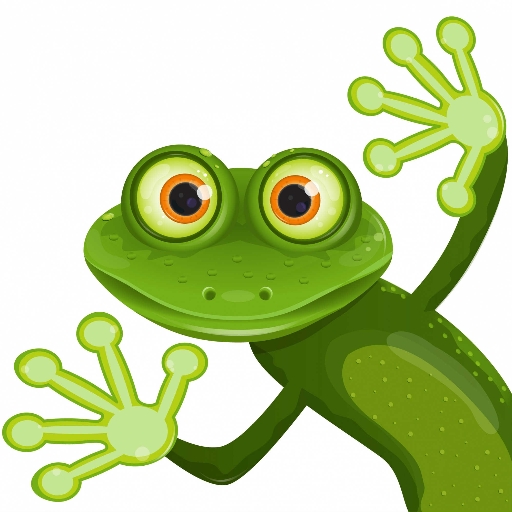 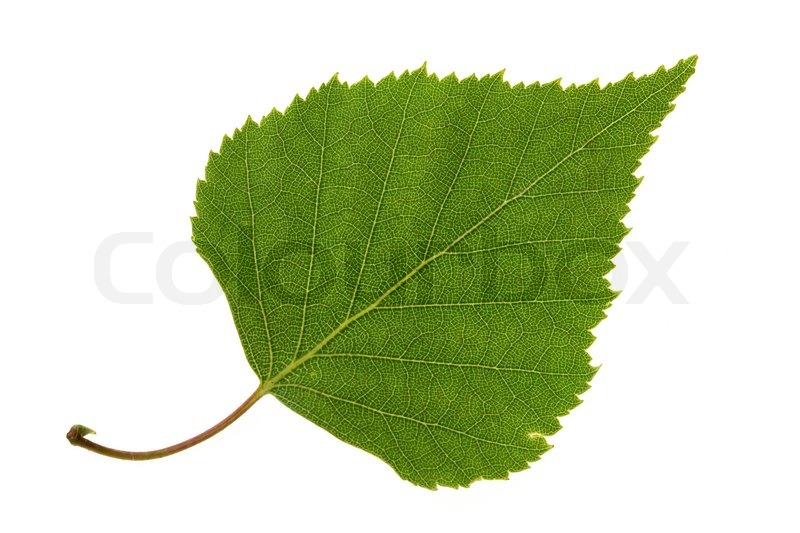 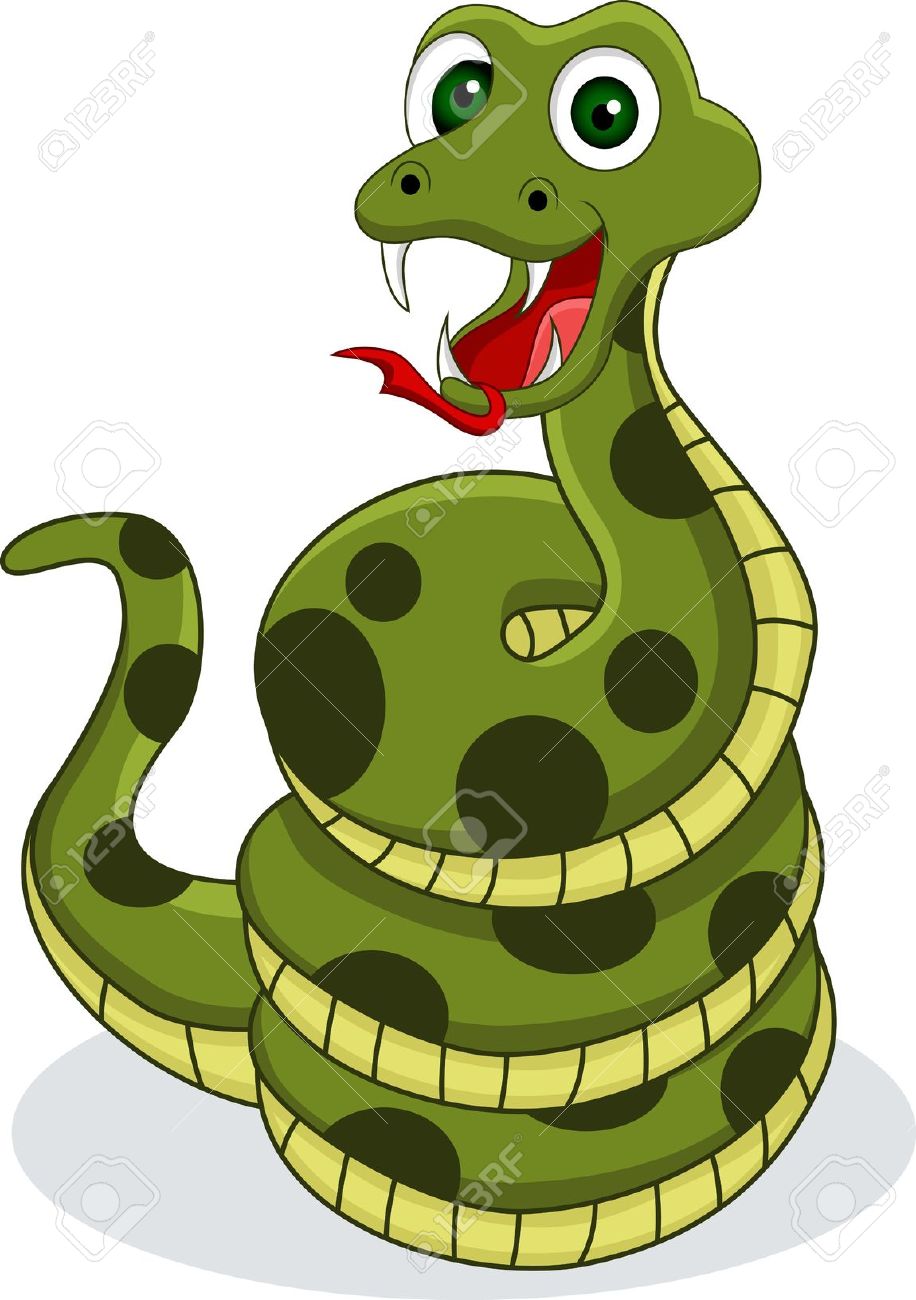 Услышала комара змея — скорей под корень.
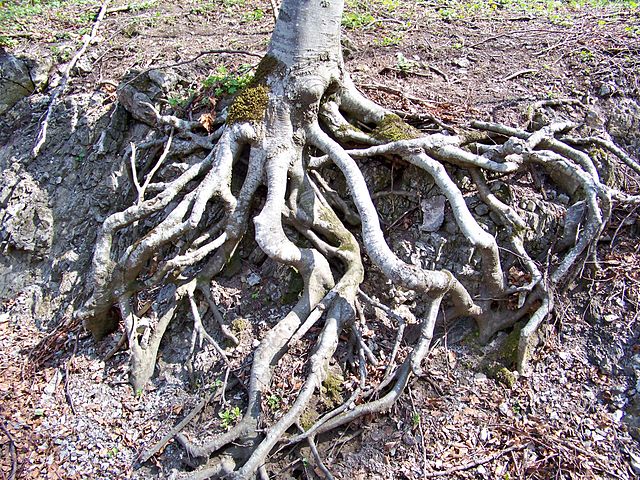 А ягодка земляничка под дождём купается да радуется, что её никто не тронул.
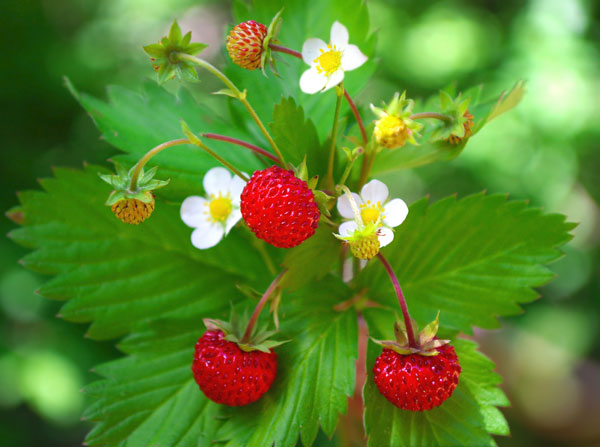 Спасибо за внимание
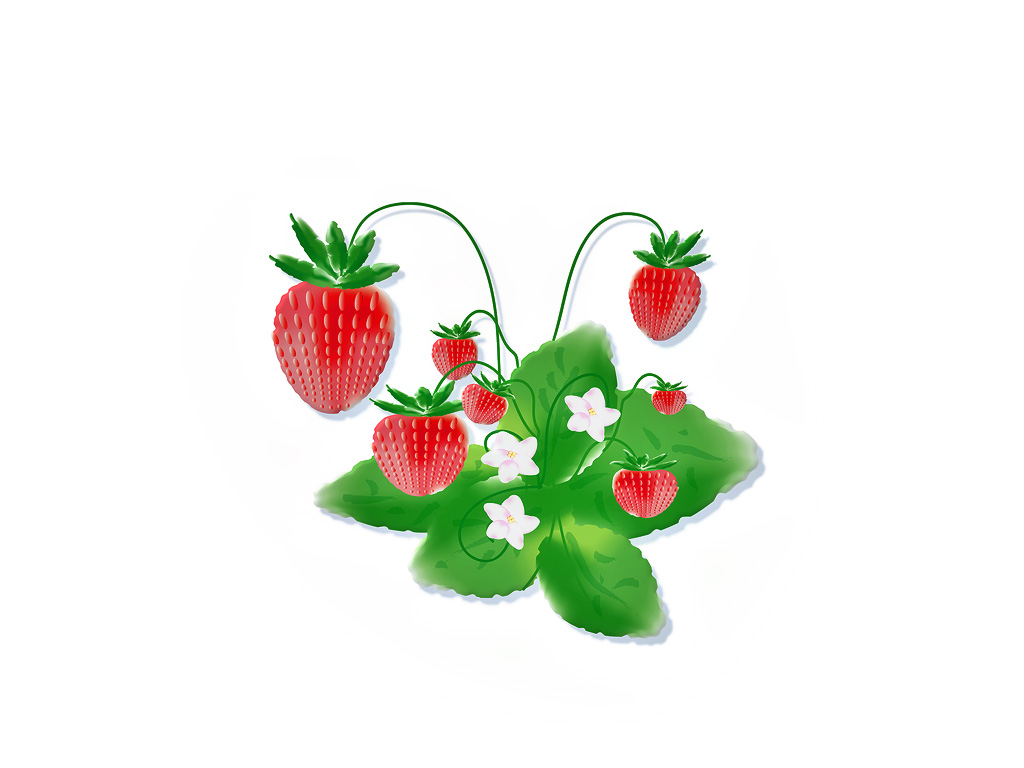 Составитель: Бочкарёва Ю.В.